МЕТОДИЧЕСКАЯ РАЗРАБОТКА И ТРЕБОВАНИЯ, ПРЕДЪЯВЛЯЕМЫЕ К НЕЙ
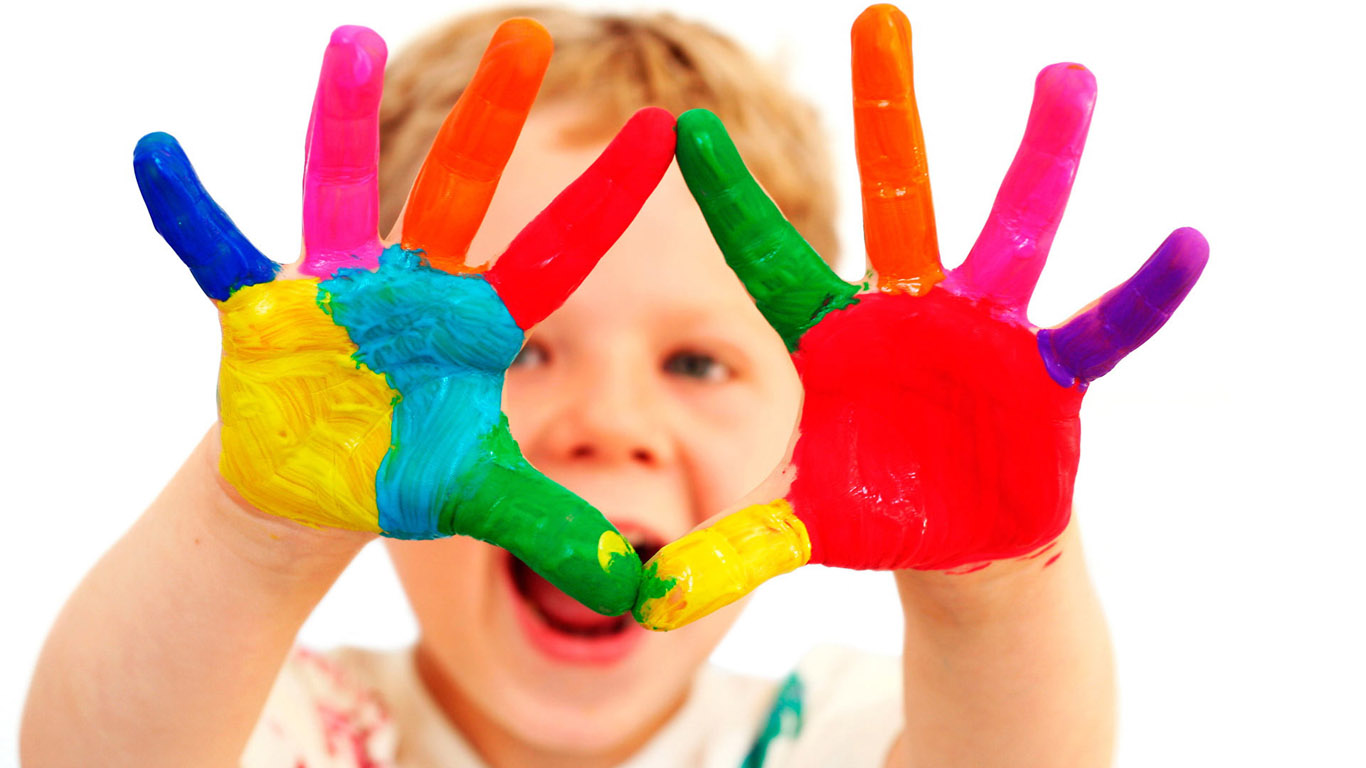 Составила: ст.воспитатель Гамбург О.Н.
5
Click to add Title
Методическая разработка – это пособие, раскрывающее формы, средства, методы обучения, элементы современных педагогических технологий или сами технологии обучения и воспитания применительно к конкретной теме урока, теме учебной программы, преподаванию курса в целом. 
Методическая разработка может быть как индивидуальной, так и коллективной работой.
Методическая разработка – издание, содержащее конкретные материалы в помощь по проведению какого-либо мероприятия, сочетающее описание последовательности действий, отражающих ход его проведения, с методическими советами по его организации.
Методическая разработка – логично структурированный и подробно описанный ход проведения учебного занятия, мероприятия. Описание последовательности действий должно также включать поставленные педагогом цели, средства их достижения, ожидаемые результаты и сопровождаться соответствующими методическими советами.
5
Click to add Title
Методическая разработка может представлять собой:

разработку конкретного занятия;
разработку серии занятий;
разработку темы программы;
разработку частной (авторской) методики преподавания дисциплины;
разработку общей методики преподавания дисциплин;
разработку новых форм, методов или средств обучения и воспитания;
методические разработки, связанные с изменением материально-технических условий преподавания дисциплины;
методические разработки, связанные с новыми учебными специальностями, интегрированными специальностями;
5
Click to add Title
Структура методических рекомендаций.
Методические рекомендации как вид методической продукции включают:
титульный лист;
аннотацию;
сведения об авторе (авторах);
пояснительную записку;
содержание;
список рекомендуемой литературы по данной теме;
приложения (при необходимости).
5
Click to add Title
Требования к МР
методическая разработка должна раскрывать вопрос «Как учить?»;
 МР должна содержать конкретные материалы, которые может использовать педагог в своей работе; 
содержание МР должно четко соответствовать теме и цели;
авторские (частные) методики не должны повторять содержание учебников и учебных программ;
материал должен быть систематизирован, изложен максимально просто и четко;
язык методической разработки должен быть четким, лаконичным, грамотным, убедительным;
рекомендуемые методы, методические приемы, формы и средства обучения должны обосноваться ссылками на свой педагогический опыт;
5
Click to add Title
Инструкция по написанию методической разработки


Определение темы методической разработки
Титульный лист
Аннотация
Содержание
Введение (пояснительная записка) Проблема , Задачи
Основная часть
Заключение
Список использованных источников
Приложение
5
Click to add Title
СПАСИБО ЗА ВНИМАНИЕ!